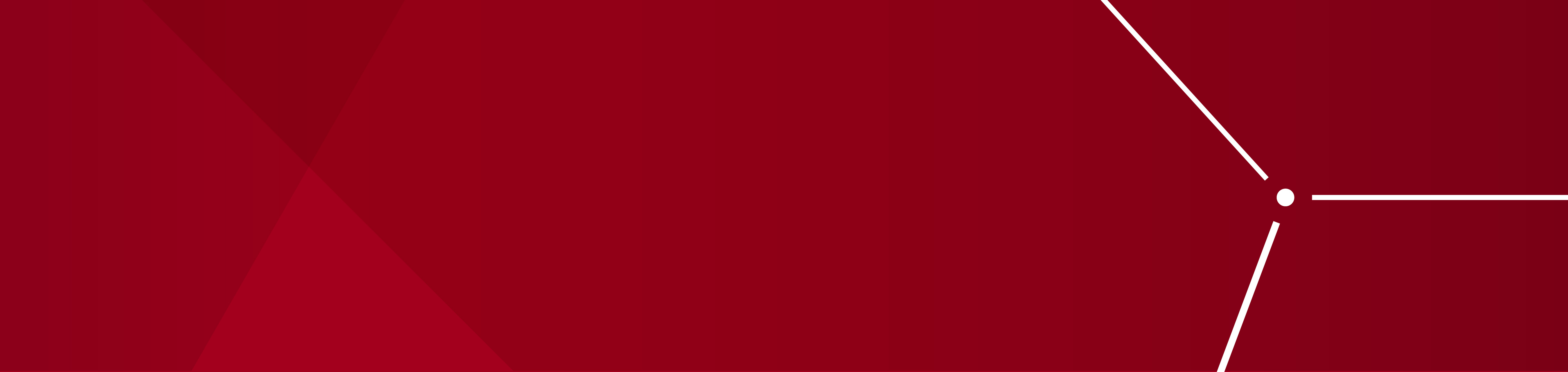 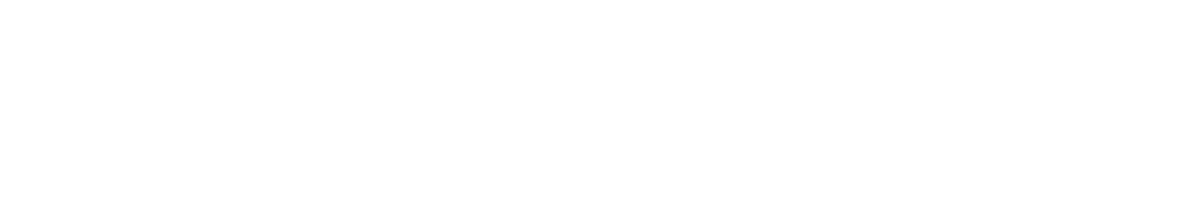 REBCO Sample Testing for a HTS High Q Cavity
Mitchell E. Schneider†, Gregory. P. Le Sage, Ankur Dhar, Emilio A. Nanni;
SLAC National Accelerator Laboratory, Menlo Park,California,USA
Jessica Golm, Patrick KrKotić,Walter Wuensch, Sergio Calatroni;
 CERN, Geneva, Switzerland
 Joffre Gutierrez; ICMAB-CSIC, Barcelona, Spain
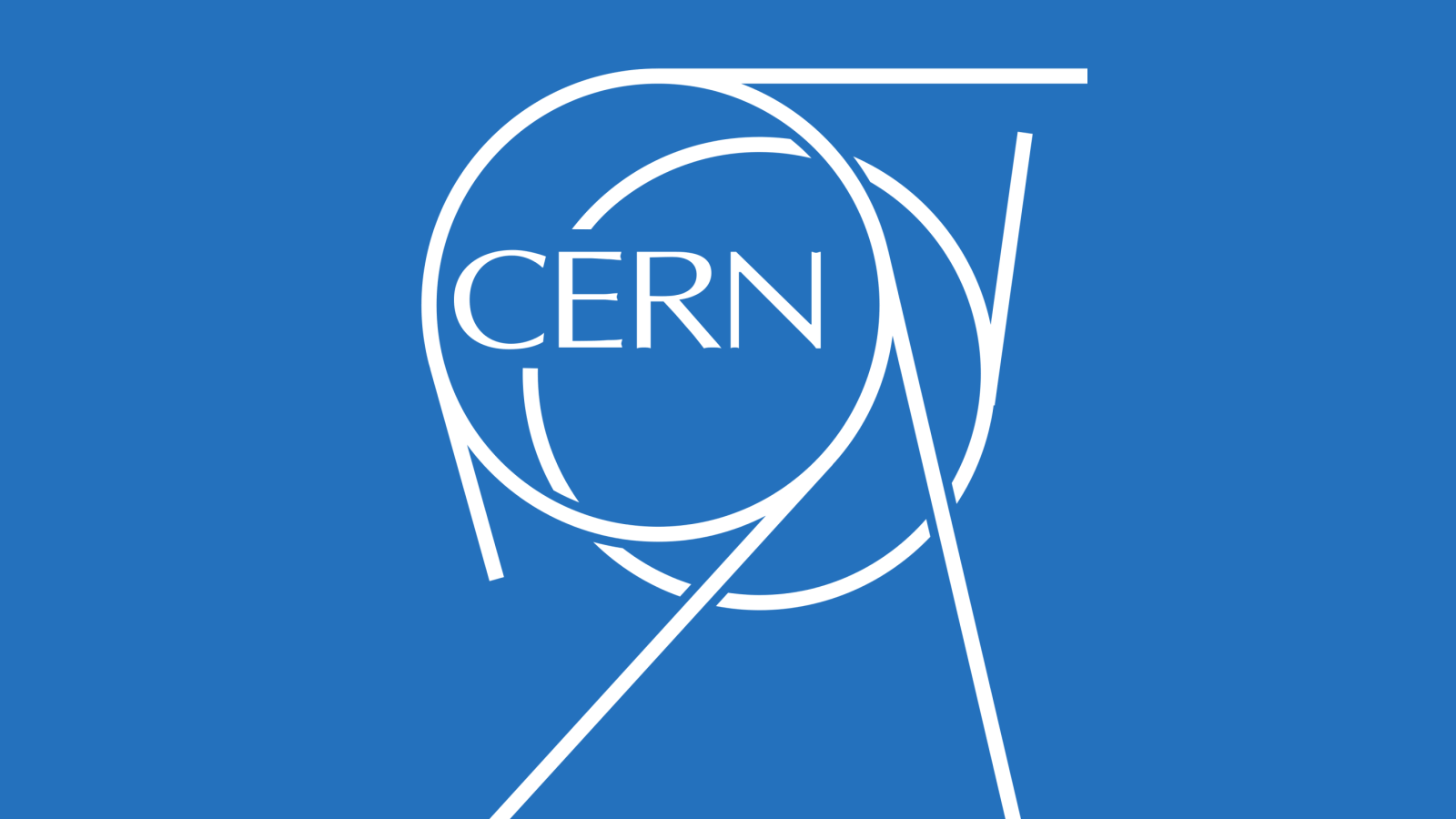 †mitchs@slac.stanford.edu
Abstract
Nb LINAC have's low gradient <20 MV/m but CW

Cu LINAC in >> 100 MV/m but τ< 1μs

Conductivity (σ) of Nb>>Cu => the Q of Nb>> CU cavities

Cryogenic copper is the happy middle ground

High Q need for Devices like pulse compressors for cryogenic copper

High temperature superconductors (HTS) provide this Avenue Like REBCO that Tc
buffer layer of MgO Films were 600 nm, tapes were 12 mm wide
Tapes Investigated as deposition be use on curvilinear surfaces.
Two REBCO on Cu sputtered tapes

Coding used 2G CC Fujikura
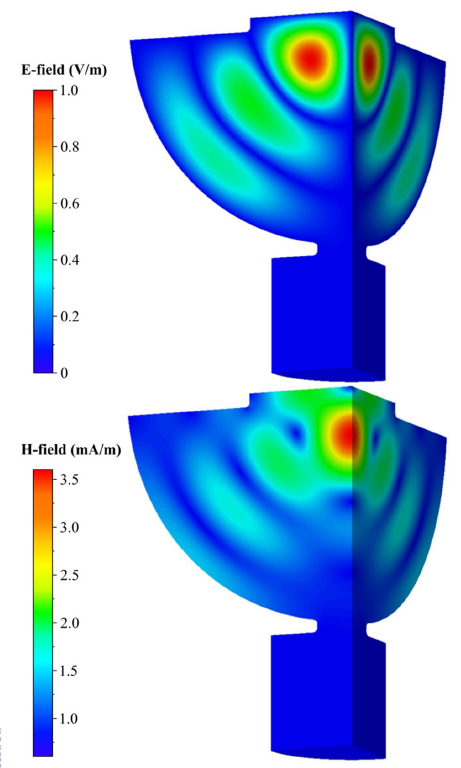 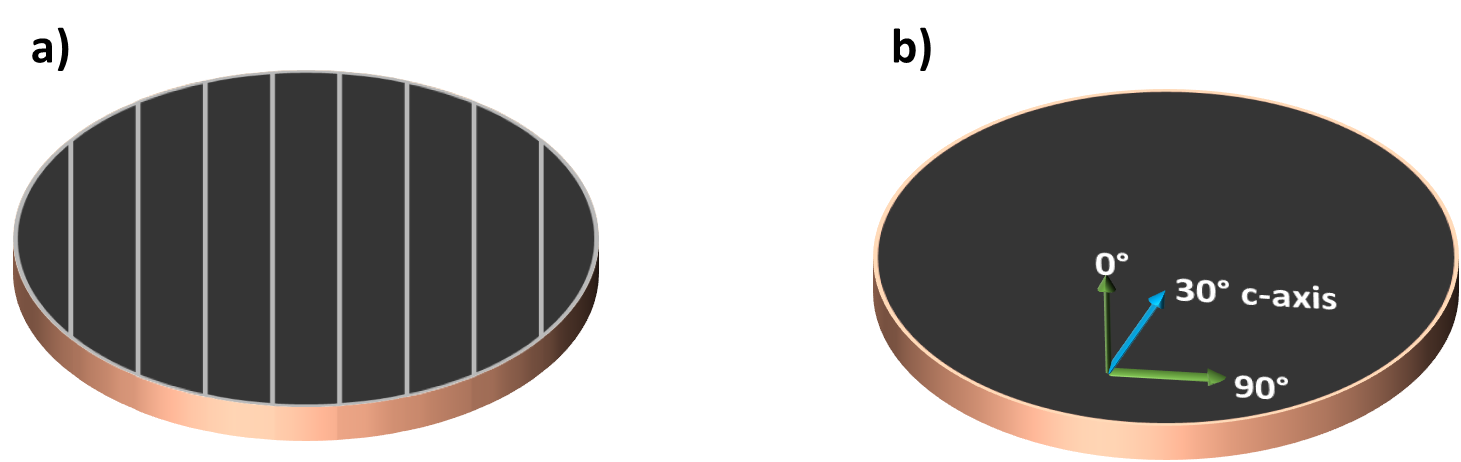 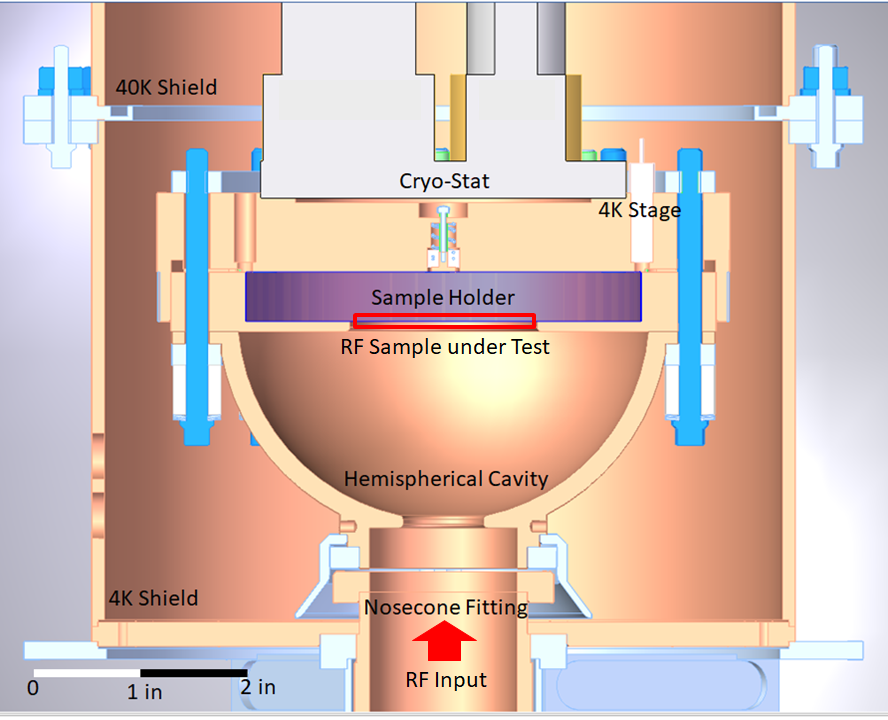 Low Power Testing of REBCO
CONDUCTIVITY FROM 
Q-FACTOR MEASUREMENTS
REBCO 
FABRICATION PROCESS
HIGH POWER CRYOGENIC TESTSTAND
Q0 for REBCO Dominated by cavity


REBC Ref. is 43GS/m 


Qs Ref. for sputtered 4.2e6 and tapes 2.4e6


Measured for sputtered 
     within 1% reference


Tape samples factor for less sputtered


Dips and Cu not due to superposition of
     WG+Cavity mode


Tc of 88K
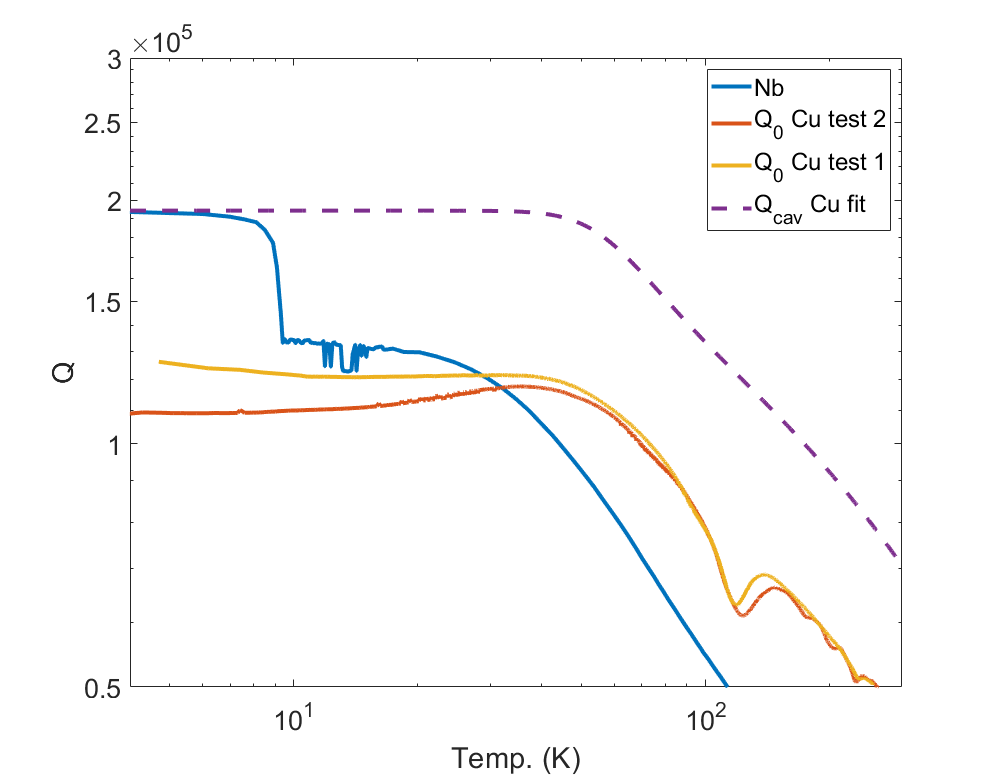 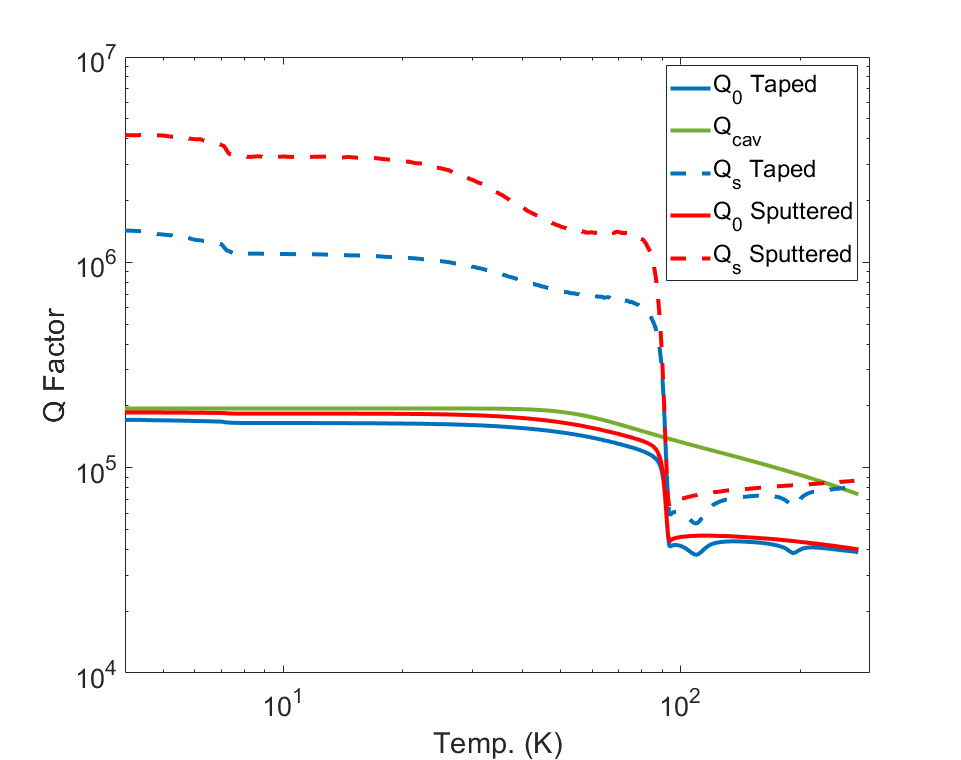 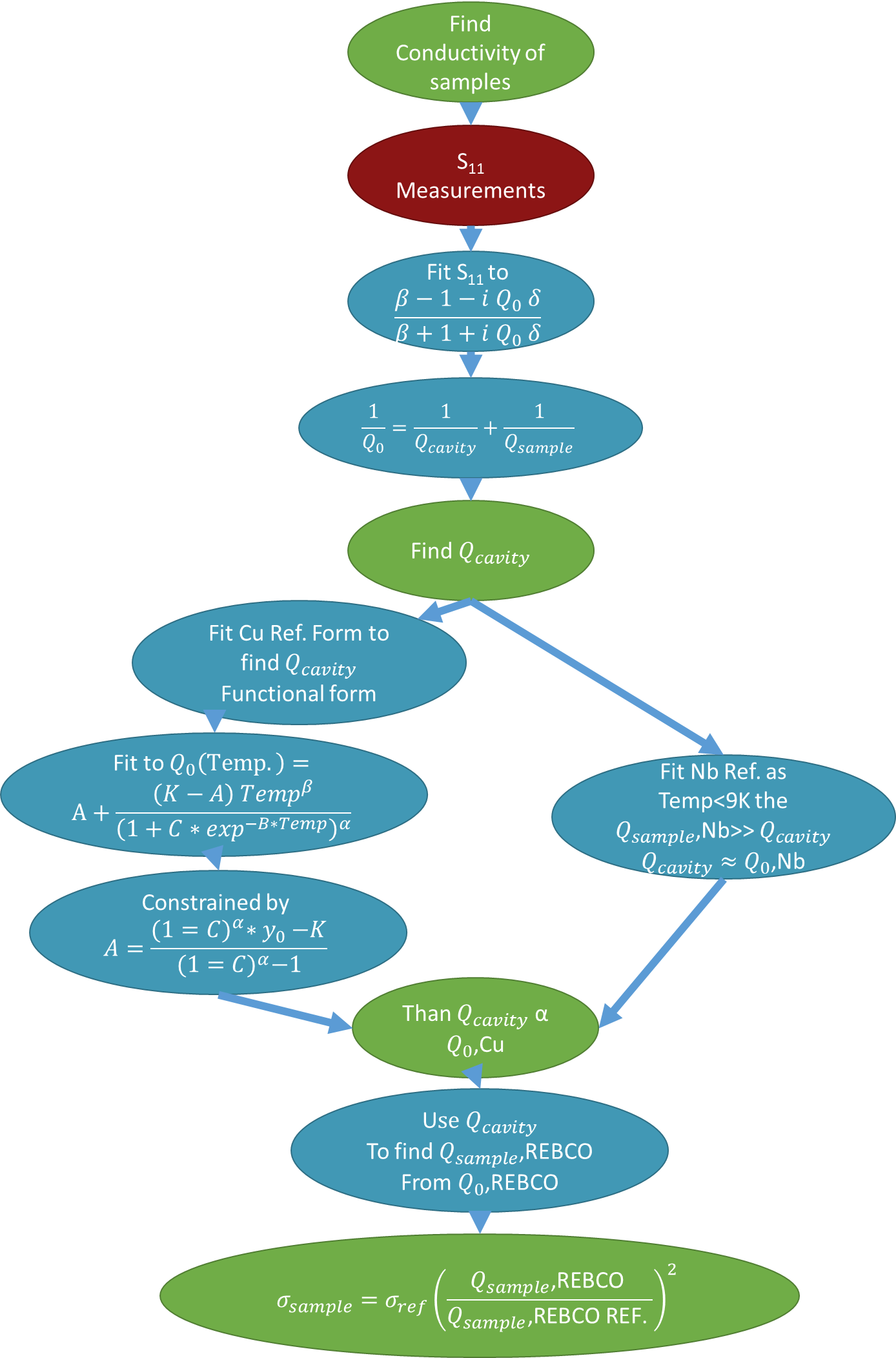 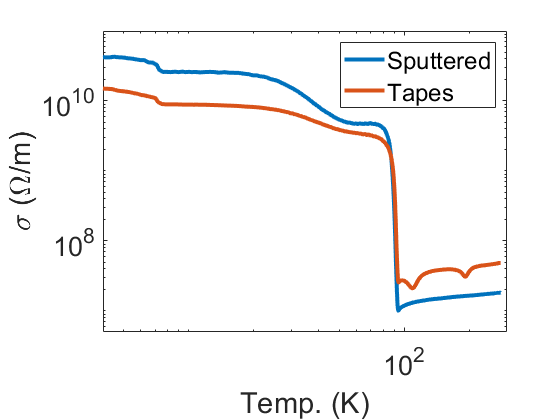 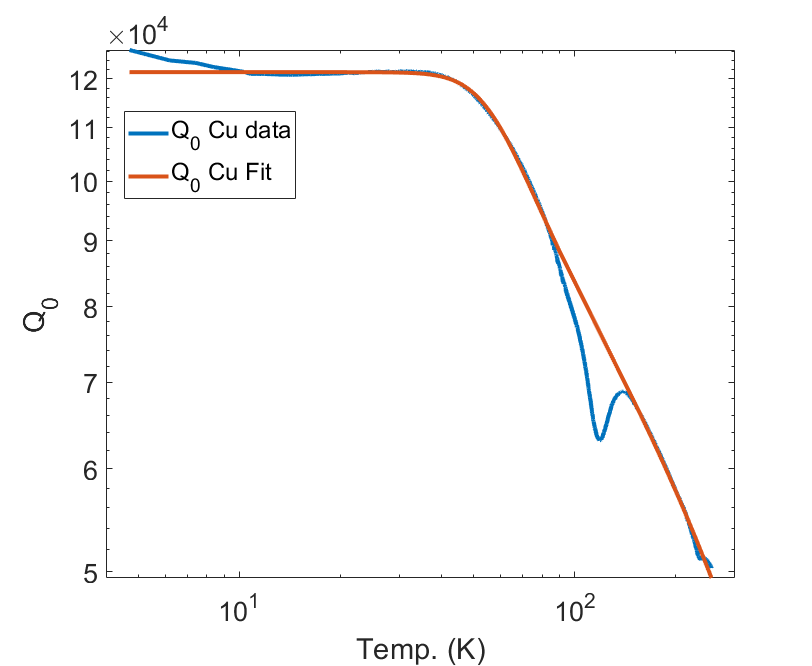 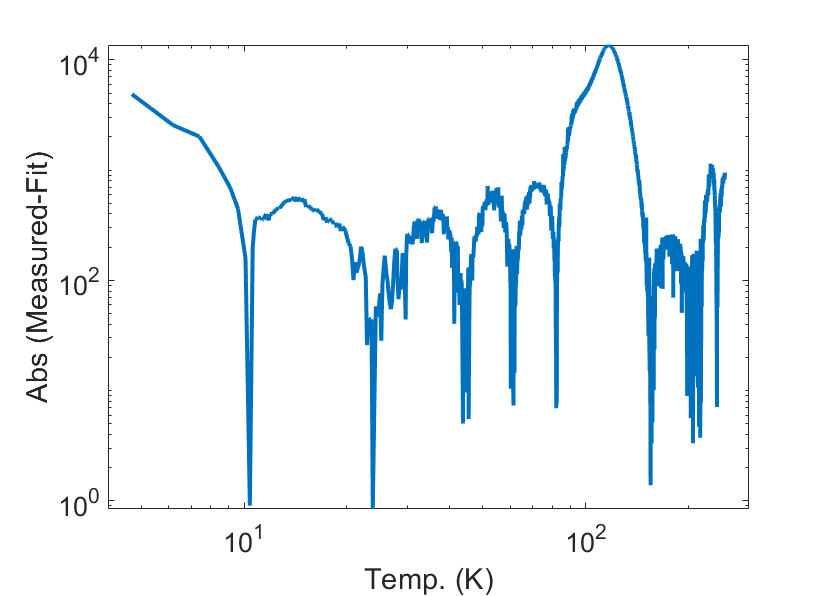 Design of HTS Cavity
REBCO  80 K used for design parameters of a HTS cavity
Cavity will be used as an RF pulse compressor for future collider's
fill time 1 µs requires Q external to be 71,000
Constraining beam iris 5.7 mm
Q0 for REBCO walls is 201,000 =>β=39.55
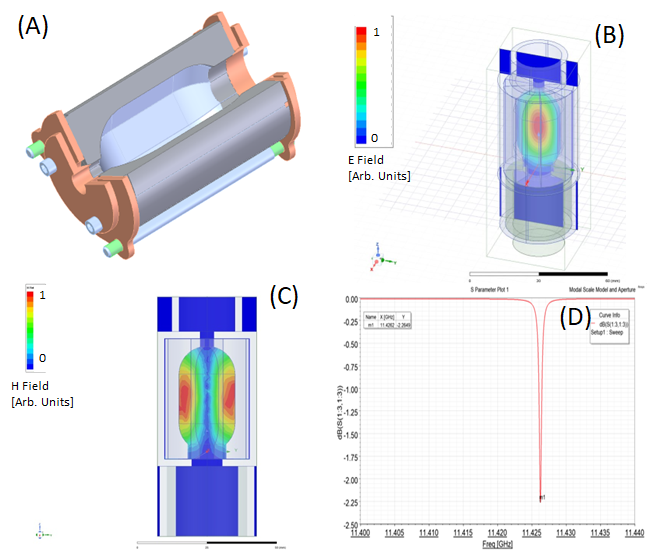 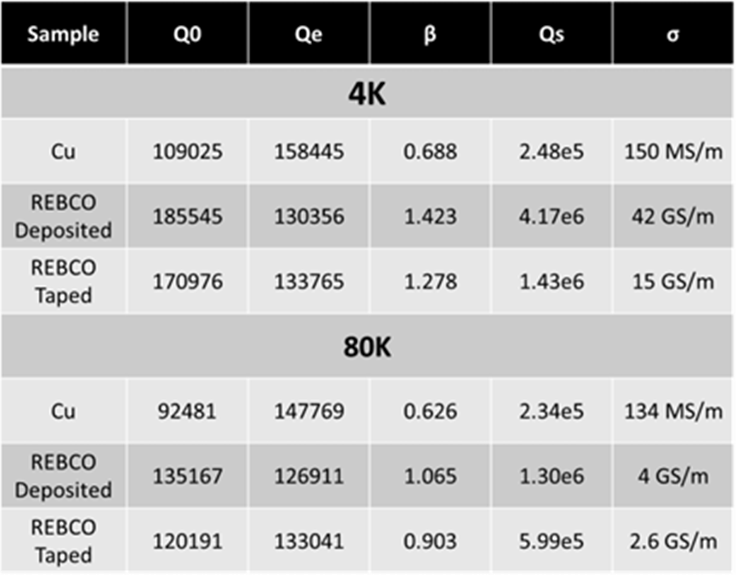 Conclusions
HTS Cavities provide exciting high Q cavity options that can provide high gradients at LN temperatures

As well as applications for pulse compressors and other High Q devices
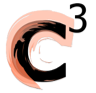 Acknowledgement: This research has been supported by the U.S. Department of Energy (DOE) under Contract No. DE-AC02-76SF00515.